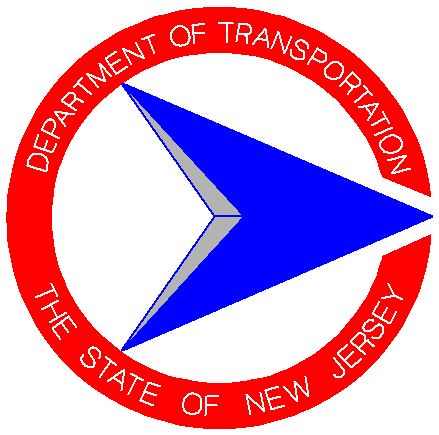 New Jersey Department of Transportation
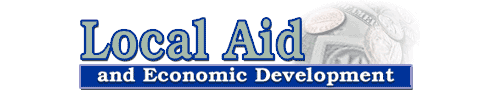 New Jersey State League of Municipalities Conference
Atlantic City Convention Center
“On the Road Again”
November 14-16, 2017
Presented By: 
The Division  of Local Aid and Economic Development
New Jersey Department of Transportation
Fiscal Year  2018 Capital Program
$3.669 billion total
$2.302 billion NJDOT
$1.367 billion NJ Transit

$701 million NJDOT Local Systems Support: 
Includes $322 million State Aid to counties and municipalities; $47.3 million Local Bridges; $30 million newly created Freight Impact Fund; $30 million Local Aid Infrastructure Fund; Safe Routes to Schools; Local Safety/High Risk Rural Roads; Culvert Inspections …
Transportation Trust Fund
October 2016-TTF Reauthorization
Increased Aid to Counties and Municipalities 
$400 million legislated
$210 million increase
Municipal Aid-$150 million (Includes $10 million in Urban Aid)
County Aid-$150 million
Local Bridge Fund-$44 million
Local Aid Infrastructure Fund (LAIF) - $7.5 million 
Local Freight Impact Fund-$28 million
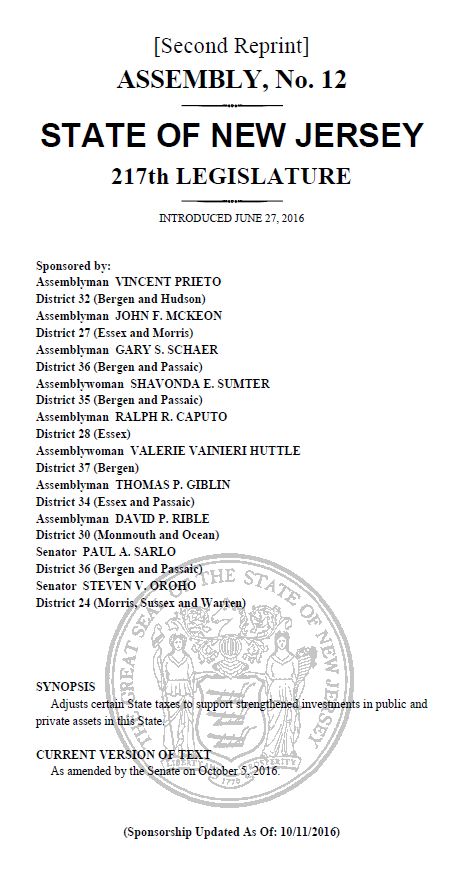 Transportation Trust Fund
March 2017 - Supplemental Authorization 
$400 million for infrastructure projects
$260 million for NJDOT projects
$140 million for NJ Transit
Local Programs - $30 million supplemental to be programmed in years 2018 - 2024
FY 2017 &  FY 2018 STATE AID PROGRAMS
NJDOT Local Aid Programs
State Funded Programs
Municipal Aid
County Aid
Local Bridges
Freight Impact Fund
Safe Streets to Transit
Transit Village
Bikeways
Local Aid Infrastructure Fund
Safe Corridors Highway Safety Fund*
Federal Funded Programs
Local Lead
Transportation Alternatives
Safe Routes to Schools
Highway Safety Improvement Program
Emergency Relief
High Priority Projects
Local Aid Program Schedules
FY 2018 Municipal Aid
Request for applications– July 24, 2017
Application deadline-October 6, 2017 
FY 2018 Bikeway, Transit Village, & Safe Streets to Transit 
Request for applications– July 24, 2017
Application deadline-October 6, 2017 
FY 2018 Local Bridge
Request for applications – October 30, 2017
Application deadline – December 29, 2017
FY 2018 Freight Impact Fund
Request for applications – September 26, 2017
Application deadline – December 19, 2017
FY 2018 County Aid Program
Request for applications – July 28, 2017
Application deadline-February 1, 2018
FY 2018 Highway Safety Program
Anticipated Program Announcement – November 2017
Safe Routes to School
TBD
Transportation Alternatives
TBD
Regional TAP Program 
Application Deadline-August 22, 2017
Anticipated Grant Announcements–December 2017
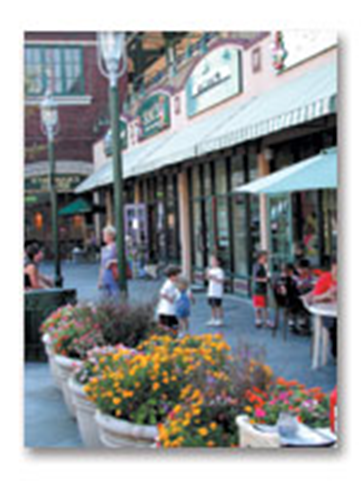 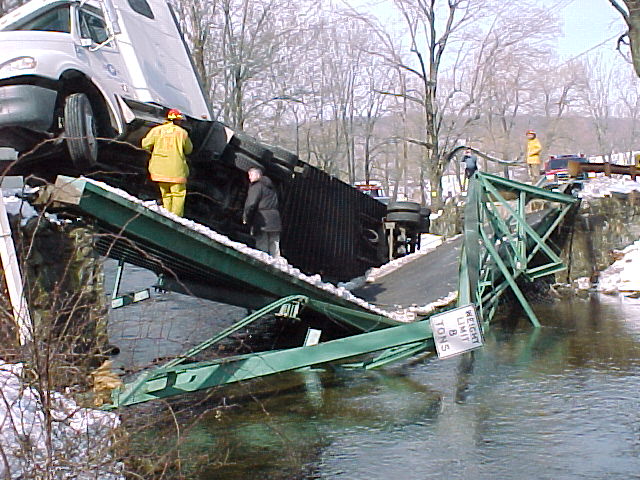 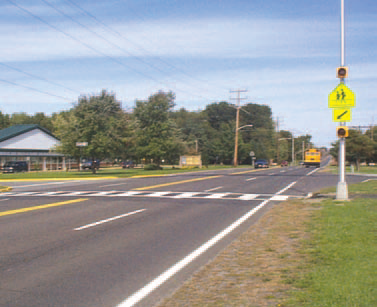 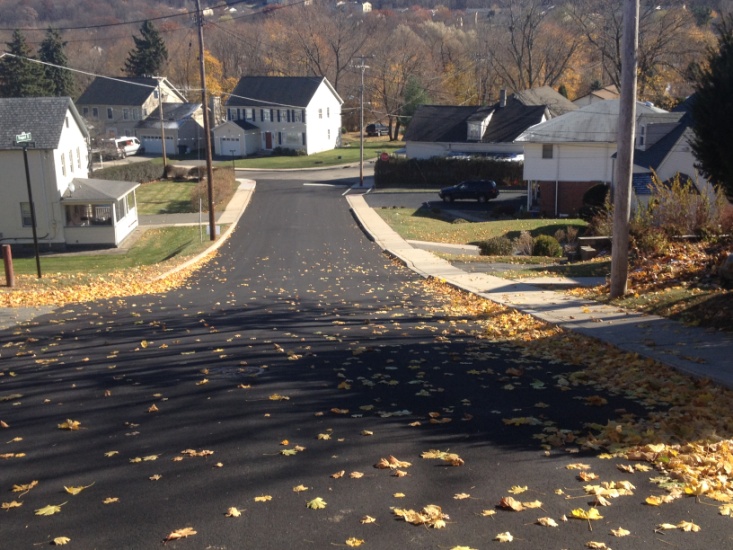 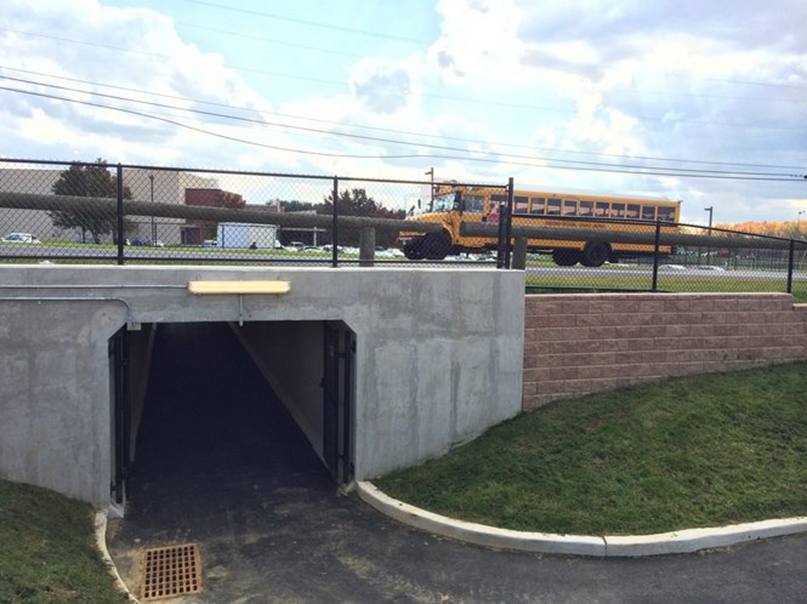 State Aid Programs
State Aid Programs
Funded by the Transportation Trust Fund 
Governed by Municipal Aid and County Aid regulations; N.J.A.C. 16:20A & 16:20B
Municipal Aid
Projects must be awarded to construction within 24 months of grant notification  
75% of award/grant amount available at time of construction award 
25% at construction completion and final acceptance
County Aid
Projects must be awarded to construction within 36 months of grant notification  
100% available at time of construction award
County Aid
All counties eligible
Non–competitive. Counties select projects.
FY 2017 -$78.75 M TTF
FY 2018 - $161.25 M TTF
Allocations based on county population and road mileage
Transportation projects including improvements to county owned roads and bridges
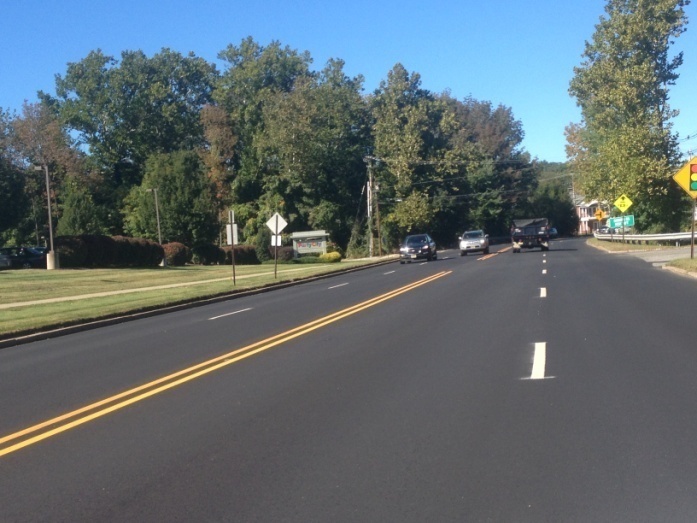 FY 2017 & FY 2018 COUNTY AID ALLOCATIONS
Municipal Aid
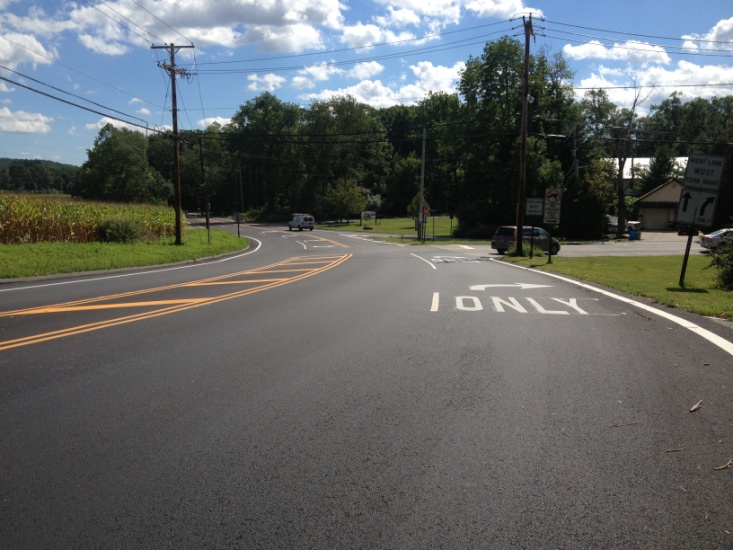 All municipalities eligible 
Competitive application process
FY 2017 -$78.75 M TTF
FY 2018 - $150.25 M TTF
Road & bridge preservation, roadway safety, pedestrian safety, bikeways, mobility, and quality of life
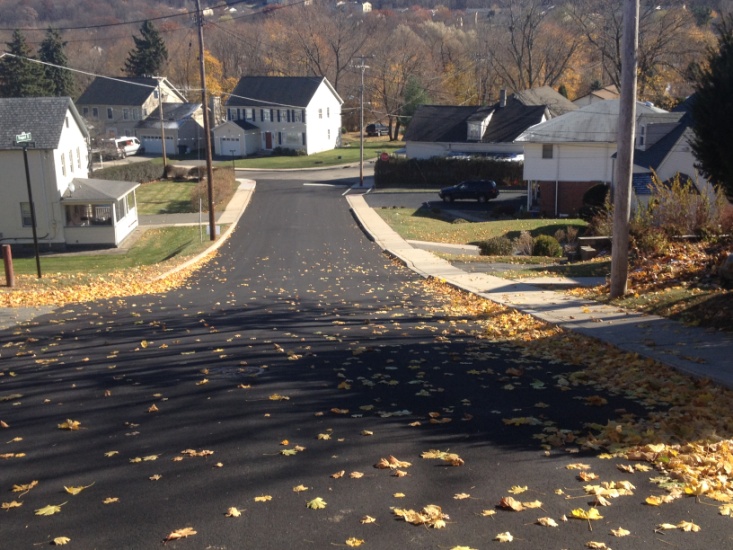 COMPARISON OF FY 2017 & FY 2018 MUNICIPAL AID PROGRAMS WITH SUPPLEMENTAL ALLOTMENT
URBAN AID ALLOCATION FOR FY 2017 = $5,000,000
URBAN AID ALLOCATION FOR FY 2018 = $10,000,000
Bikeway Program
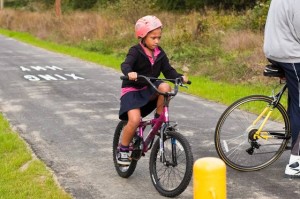 Municipalities and counties eligible
Competitive application process
$1M – TTF FY 2017/2018
Promotes bicycling as an alternate mode of transportation
Primary objective:  1,000 new miles of dedicated bike paths
Hopewell Township
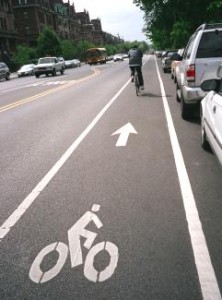 Safe Streets to Transit Program
Municipalities and counties eligible
Competitive application process
$1 M TTF - FY 2017/2018
Improves pedestrian access to transit facilities and all modes of public transportation
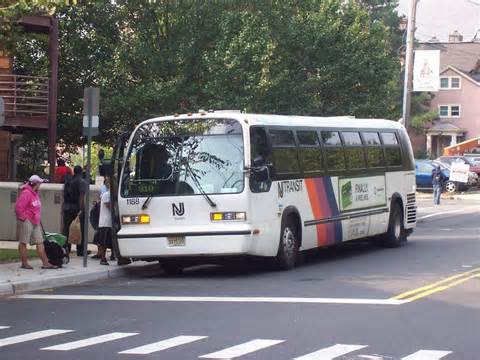 Transit Village Program
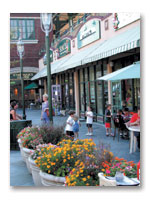 Designated Transit Villages are eligible (32 currently)
Competitive application process
$1.0M TTF – FY 2017/2018
Promotes transit oriented development for municipalities that have made a commitment to grow in the area surrounding a transit facility
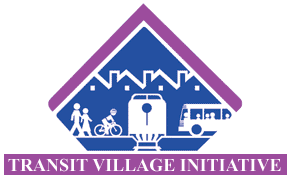 Local Aid Infrastructure Funds
Municipalities and counties eligible
Non-competitive, need-based review process
Applications accepted throughout the year
$7.5 M – TTF FY 2017/2018 
Established to address emergent or regional needs
Local Bridges
Counties eligible
$25.0 M TTF - FY 2017
$1.0M per County for FY 2017
Remaining $4.0M competitive based on cost benefit assessment
$47.3 M TTF - FY 2018
$1.0 M per County ($21.0 M)
50%  Remaining-Percentage of Total Deck Area ($13.15 M)
50% Remaining-Percentage of Structurally Deficient Deck Area ($13.15M)  
Eligibility Criteria: Structurally deficient, functionally obsolete, scour critical, and minor County owned bridges
Local Bridges
Program initiated in 2009
2623 county owned bridges
298 Structurally Deficient (SD) bridges at time of program implementation
158 Structurally Deficient bridges removed from county SD inventory
191bridge projects funded to date
273 SD bridges remained in inventory for FY 2017
Atlantic County
LBFN – Atsion Road Bridge
Construction Cost $963,745
Passaic County
LBFN - Clinton Road Bridge
Construction Cost $924,385
Local Bridges
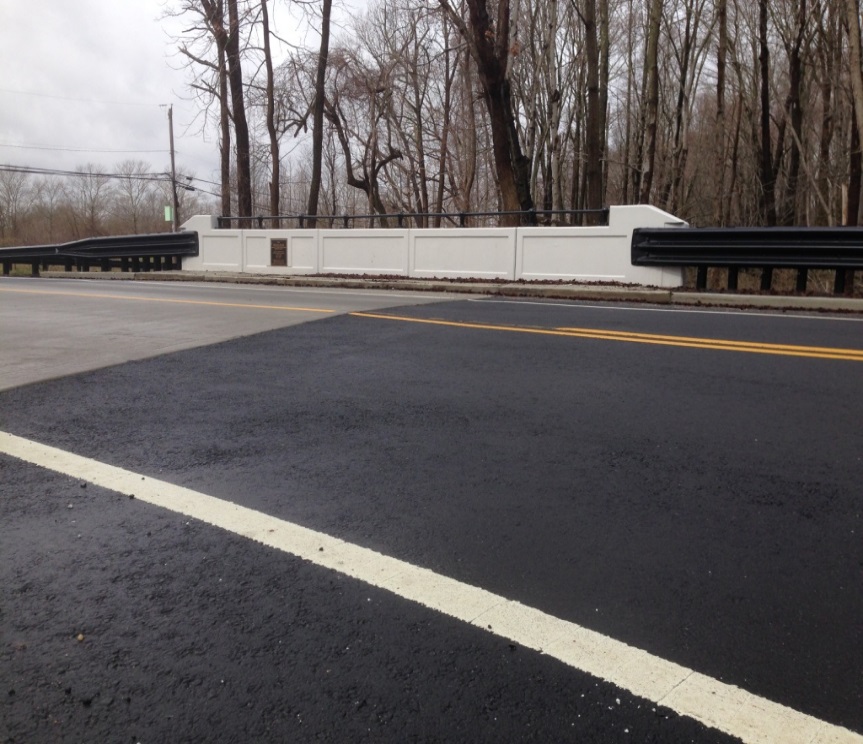 Monmouth County
LBFN – Iron Ore Road at North Brook
Construction Cost - $822,319
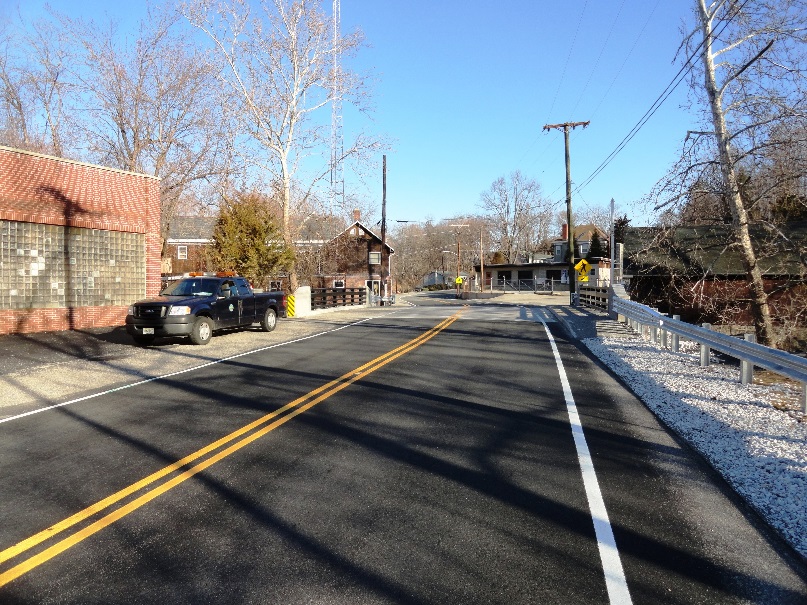 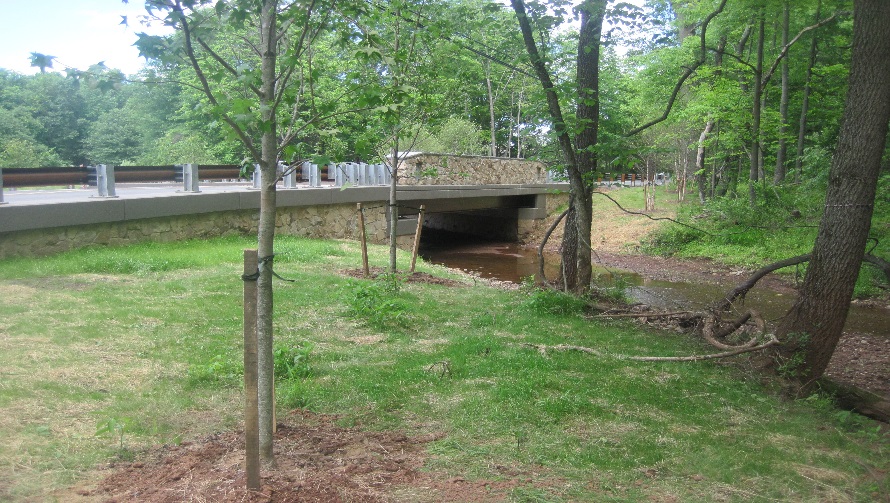 Sussex County
LBFN – CR 631 over Walkill River
Construction Cost - $654,820
Somerset County
LBFN – River Road Bridge over Tributary to North Branch of Raritan River
Construction Cost - $811,501
Local Freight Impact Fund
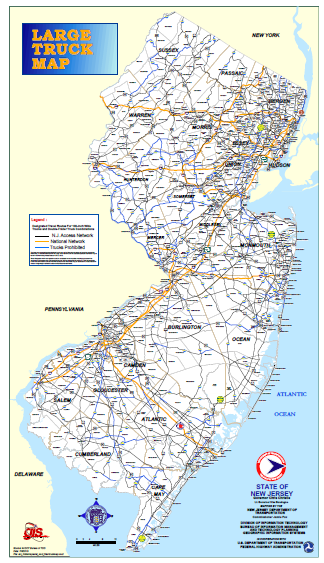 Provides aid to counties and municipalities for transportation projects that address the impacts of freight travel in local communities and on local transportation infrastructure
Local Freight Impact Fund
Competitive application based
FY 2018 - $30.1 M TTF 
Eligible Projects
Under municipal/county jurisdiction
Provide access to freight corridors, port facilities, warehouse distribution centers, and other freight nodes 
Minimum 5% large truck volumes
Project Categories
Pavement Preservation
Safety and Mobility
Bridge Preservation
New Construction
Federal Aid Programs
FY 2018 Federal Aid Programs
Safe Routes to School - $5.6 M
Transportation Alternatives - $13.4 M
Local Safety High/Risk Rural Roads Program $22 M
Local CMAQ Initiative $10.5M
MPO Local Lead Program (STP/State) $89.9M
Federal Aid Programs
Federal Funding Source-Recent Highway Bills

2012 Act - MAP 21
  Moving Ahead for Progress in the 21st Century

2015 Act – Fast Act
   Fixing America’s Surface Transportation Act
Federal Requirements
Governed by 23 CFR-Title 23- Highways
Funds provided on a reimbursement basis
NJDOT serves as the pass-through
Local Public Agencies (LPAs) are sub-recipients 
NJDOT responsible for ensuring federal compliance
NJDOT responsible for ensuring project sponsors have adequate resources and internal controls to manage federal-aid projects
Transportation Alternatives
Eligible recipients 
Local governments
Regional transportation authorities
Transit agencies
Natural resource or public land agencies
Tribal governments
Any other local or regional governmental entity with responsibility for oversight of transportation (other than an MPO or State agency)
Competitive application based process
$13.4 M programmed in FY 2018
Transportation AlternativesEligible Categories
Provision of facilities for bicycles and pedestrians
Scenic or historic highway programs, including provision of tourist and welcome centers, scenic turnouts, overlooks and viewing areas
Landscaping and other scenic beautification
Historic preservation
Transportation AlternativesEligible Categories
Rehabilitation of historic transportation buildings, structures, and facilities (including historic railroad facilities and bridges)
Preservation of abandoned railway corridors (including conversion to pedestrian and bicycle trails)
Environmental mitigation to address water pollution due to highway runoff or reduce vehicle-caused wildlife mortality while maintaining habitat connectivity
Transportation AlternativesProgram Requirements
Project is Surface Transportation related
Meets at least one of the eligible categories
Includes Resolutions of Support
Includes local maintenance commitments
Requires Local Public Agency Responsible Charge
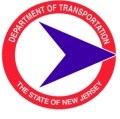 Safe Routes to School
Municipalities, counties &  school districts eligible
Competitive application based process
Infrastructure projects only. Construction only.
$5.6 M programmed in FY 2018
Provides funds for projects that encourage and enable children in grades K-8 to walk and bicycle to school
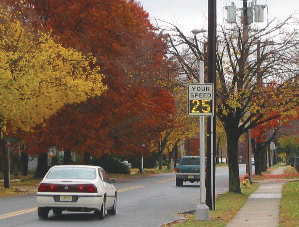 SRTS Selection Criteria
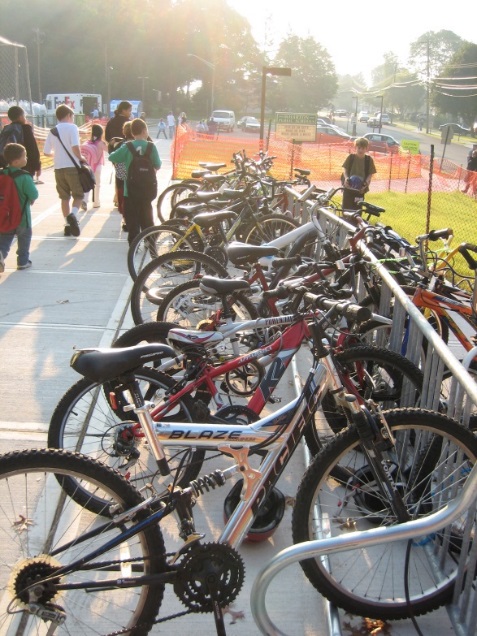 Within 2 miles of a K-8 school
Support from school board and municipality
Potential to improve safety
Potential to increase students walking or biking to school
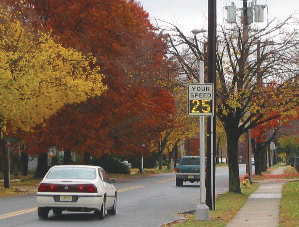 Local Lead Program
MPO sub-regions eligible. 
MPO project intake 
Federal-aid routes and bridges eligible 
$89.9M Federal/TTF Programmed in FY 18
Provides funds to advance projects through  preliminary engineering, final design, right of way, and construction
Highway Safety Improvement Program
Includes Local Safety & High Risk Rural Roads Program – LS/HRRR
Goal is to significantly reduce traffic fatalities and serious injuries 
Competitive, data driven, selection process administered by MPO’s
Projects must be supported by detailed crash data analysis
Funding for Design, ROW & Construction
Burlington County
HSIP – CR 528 & Old York Road
Construction Cost - $2.0 M
Highway Safety Improvement Program
9 Proven Countermeasures
Roundabouts
Corridor Access Management
Backplates with Retroreflective Borders
Longitudinal Rumble Strips and Stripes on 2-Lane Roads
Enhanced Delineation and Friction for Horizontal Curves
Safety Edge
Medians and Pedestrian Crossing Islands in Urban and Suburban Areas
Pedestrian Hybrid Beacons
Road Diets
Somerset County
HSIP – Promenade Boulevard
Construction Cost $804,443
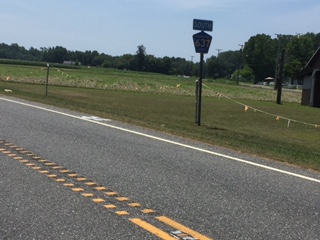 Cumberland County
HSIP – Centerline Rumble Stripes
Construction Cost $1,556,396
Emergency Relief
Provides funds in response to natural disasters such as floods, hurricanes and severe storms
Federal-aid highways only
Emergency or temporary repairs & permanent repairs
Permits immediate repairs
Purpose is to restore essential traffic, minimize the extent of damage, or protect remaining facilities
Design Assistance Programs
Design Assistance
Program Highlights
Establishes a pool of design consultants for LPA’s use 
LPA selects consultant from pool, develops scope of work, negotiates proposal, and enters into agreement directly with consultant 
NJDOT provides funds on a reimbursement basis
Use of pool consultants is not mandatory
Disciplines limited to Highway and Traffic Engineering
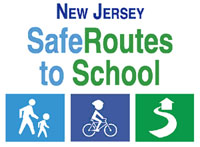 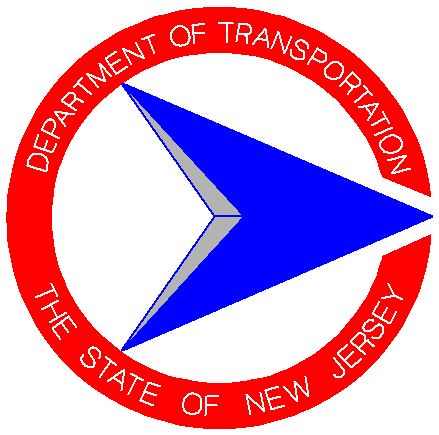 Design Assistance
Program Benefits
Simplified procurement process for LPA’s
Shortened time and reduced costs  
Improved quality and performance
Quicker NJDOT review times
Improved compliance with federal and state procurement requirements
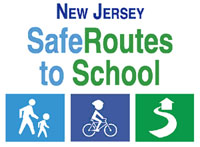 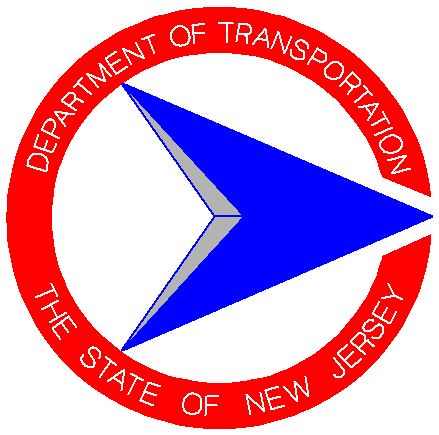 http://www.state.nj.us/transportation/business/localaid/
New Jersey Department of TransportationLocal Aid and Economic Development
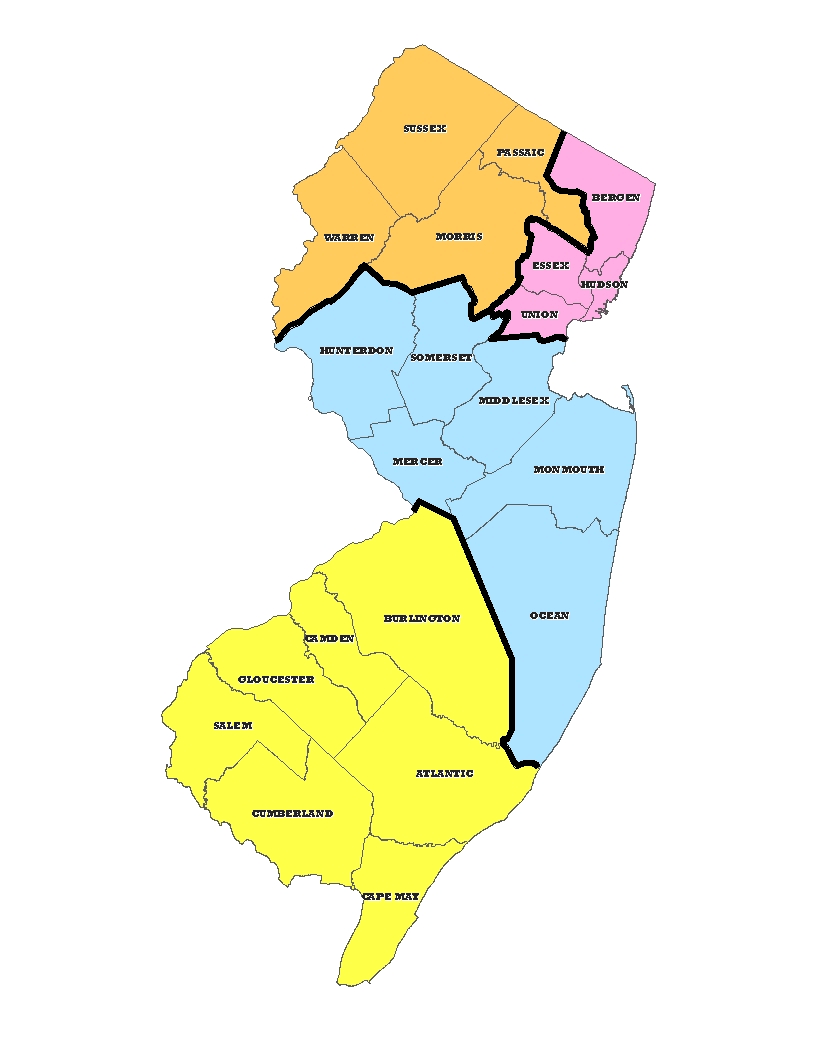 District 2
Richard Loveless 
Eileen Schack

153 Halsey Street, 5th Floor
Newark, NJ 07102
973.877.1500
FAX: 973.648-4547
District 1
Joseph Birchenough
 
Roxbury Corporate Center
200 Stierli Court
Mount Arlington, NJ 07856
973.601.6700
FAX: 973.601.6709
District 3

1035 Parkway Ave
Trenton, NJ 08625
609.530.5271
FAX: 609.530.8044
District 4
Salim Mikhael

1 Executive Campus
Route 70 West
Cherry Hill, NJ 08002
856.486.6618
FAX: 856.486.6771
Main Office

1035 Parkway Avenue
Trenton, NJ 08625-06000
609.530.3640
FAX: 609.530.8044